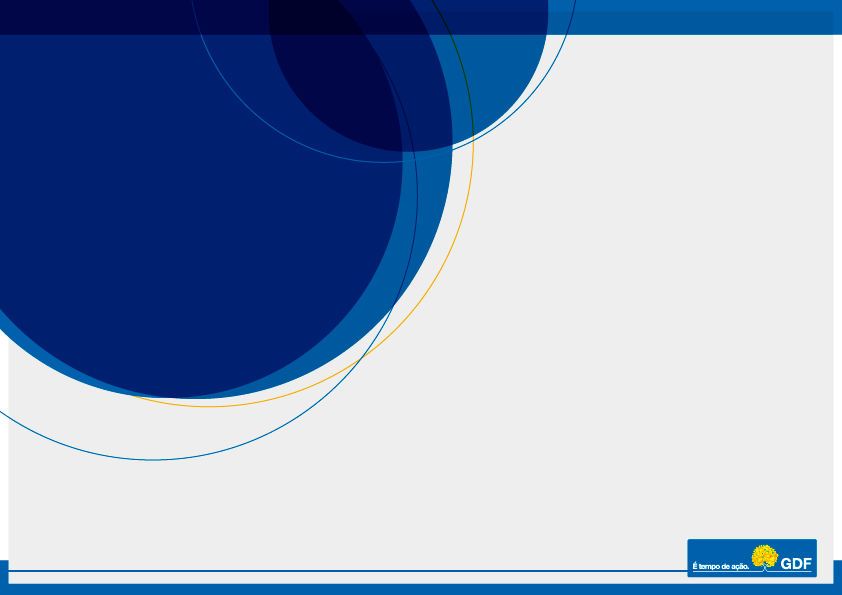 3ª AUDIÊNCIA PÚBLICA

 LOTEAMENTOS E CONDOMÍNIOS FECHADOS DO DISTRITO FEDERAL

“MUROS E GUARITAS”
Subsecretário de Parcelamentos e Regularização Fundiária
Marcelo Vaz
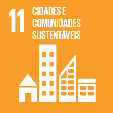 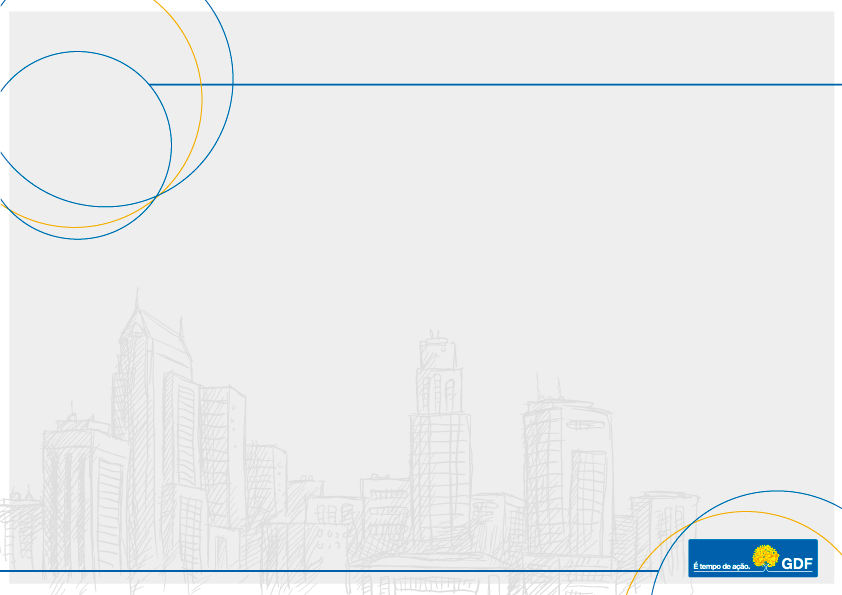 LEGISLAÇÃO FEDERAL
Lei Federal nº 6.766, de 19 de dezembro de 1979: Dispõe sobre o Parcelamento do Solo Urbano

Lei Federal nº 13.465, de 11 de julho de 2017: Dispõe sobre a regularização fundiária rural e urbana, e dá outras providências
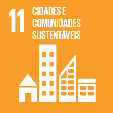 SEDUHSecretaria de Estado de Desenvolvimento Urbano e Habitação
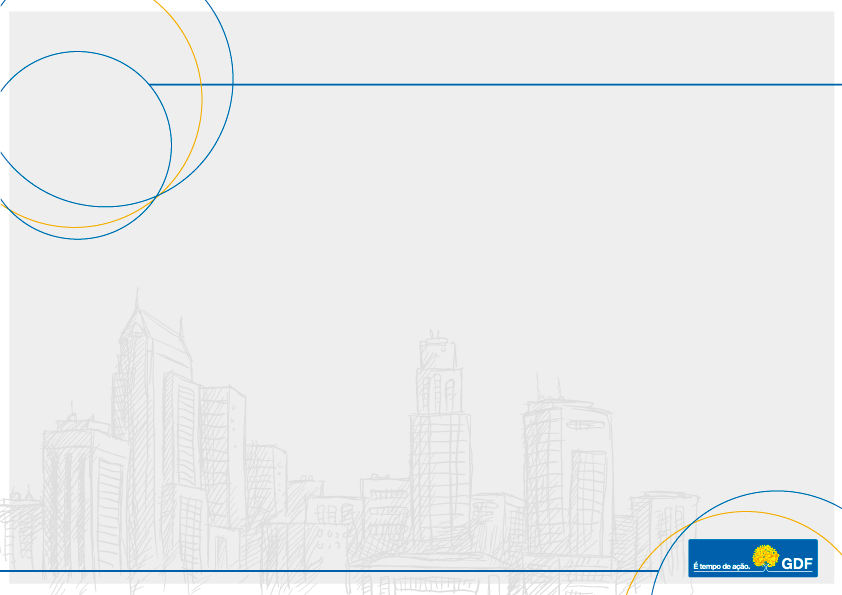 LEI Nº 13.465, DE 11 DE JULHO DE 2017
Incluiu o § 8º ao art. 2º da Lei nº 6.766/1979, criando o “loteamento de acesso controlado”
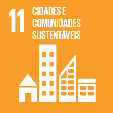 SEDUHSecretaria de Estado de Desenvolvimento Urbano e Habitação
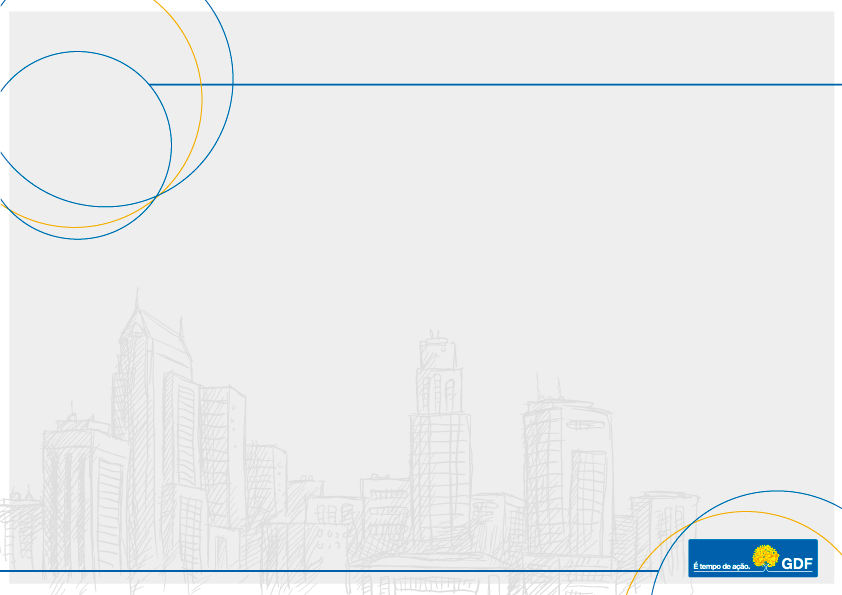 LEI 6.766, de 19 DE DEZEMBRO DE 1979
Art. 2º O parcelamento do solo urbano poderá ser feito mediante loteamento ou desmembramento, observadas as disposições desta Lei e as das legislações estaduais e municipais pertinentes.
§1º Considera-se loteamento a subdivisão de gleba em lotes destinados a edificação, com abertura de novas vias de circulação, de logradouros públicos ou prolongamento, modificação ou ampliação das vias existentes.
(...)
§8º Constitui loteamento de acesso controlado a modalidade de loteamento, definida nos termos do §1º deste artigo, cujo controle de acesso será regulamentado por ato do poder público Municipal, sendo vedado o impedimento de acesso a pedestres ou a condutores de veículos não residentes, devidamente identificados ou cadastrados.
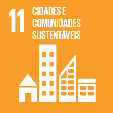 SEDUHSecretaria de Estado de Desenvolvimento Urbano e Habitação
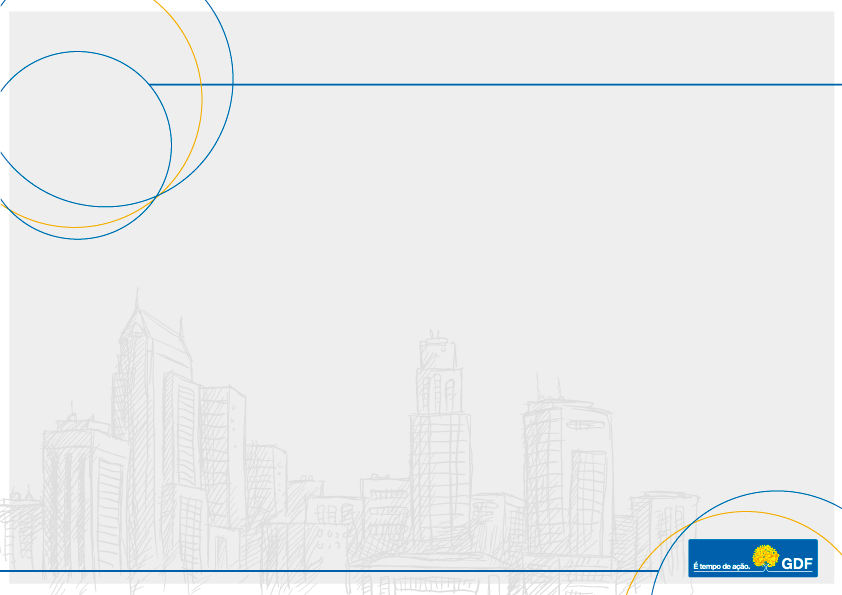 LOTEAMENTO DE ACESSO CONTROLADO 
E A LEGISLAÇÃO DO DISTRITO FEDERAL
LEI COMPLEMENTAR Nº 803, DE 25 DE ABRIL DE 2009
Plano Diretor de Ordenamento Territorial do Distrito Federal – PDOT

Art. 122. São metas, princípios, critérios e ações para a regularização fundiária:
(...)
XI – viabilizar a regularização fundiária dos assentamentos informais consolidados na forma de loteamento fechado ou projetos urbanísticos com diretrizes especiais para unidades autônomas, ora denominados condomínios urbanísticos, de acordo com legislação específica; 
(...)
Art. 131. Na fixação dos índices urbanísticos das Áreas de Regularização, é considerada a situação fática da ocupação, assim como suas especificidades urbanísticas, ambientais e sociais, devendo ser considerado o seguinte:
(...)
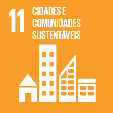 SEDUHSecretaria de Estado de Desenvolvimento Urbano e Habitação
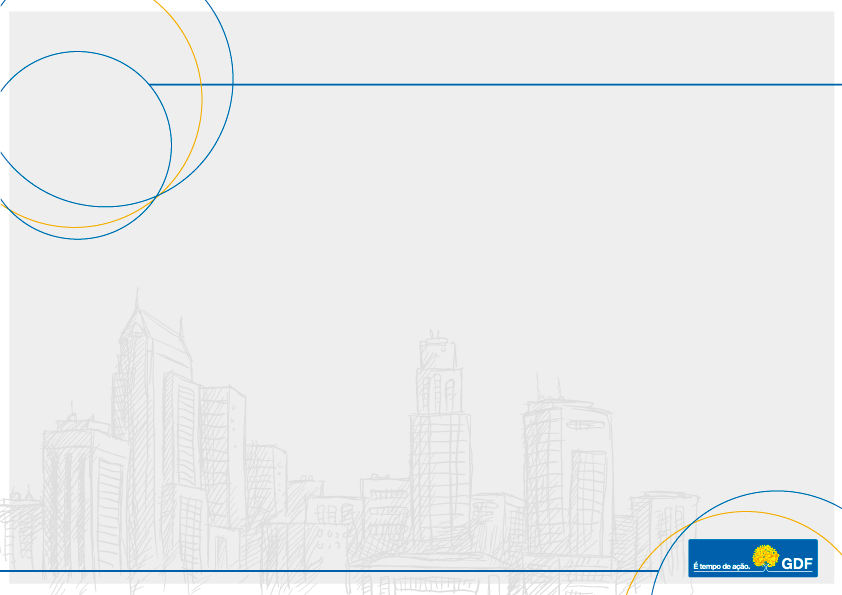 LOTEAMENTO DE ACESSO CONTROLADO 
E A LEGISLAÇÃO DO DISTRITO FEDERAL
LEI 4.893, DE 26 DE JULHO DE 2012
Dispõe sobre loteamento fechado e dá outras providências

A Lei Complementar nº 4.893/2012 foi declarada inconstitucional (ADI nº 2012.00.2.018676-4)
O TJDFT entendeu que houve:
Ausência de critérios objetivos e tecnicamente sólidos
Ausência de participação da sociedade civil
Invasão de matéria reservada à lei complementar
Julgamento: Inconstitucionalidade formal da lei
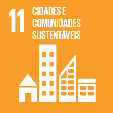 SEDUHSecretaria de Estado de Desenvolvimento Urbano e Habitação
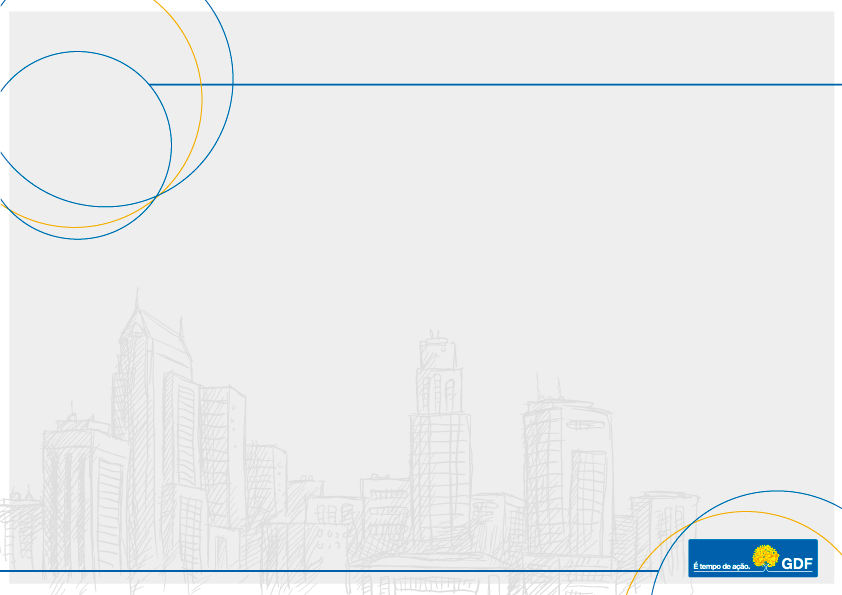 LOTEAMENTO DE ACESSO CONTROLADO 
E A LEGISLAÇÃO DO DISTRITO FEDERAL
LEI COMPLEMENTAR Nº 869, DE 12 DE JULHO DE 2013
Dispõe sobre loteamento fechado e dá outra providências

A Lei Complementar nº 869/2013 foi declarada inconstitucional (ADI nº 2013.00.2.018107-4)
O TJDFT entendeu que houve:
Ausência de debate público e efetiva participação da população
Ausência de adoção de critério técnico sobre a política de organização da cidade
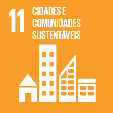 SEDUHSecretaria de Estado de Desenvolvimento Urbano e Habitação
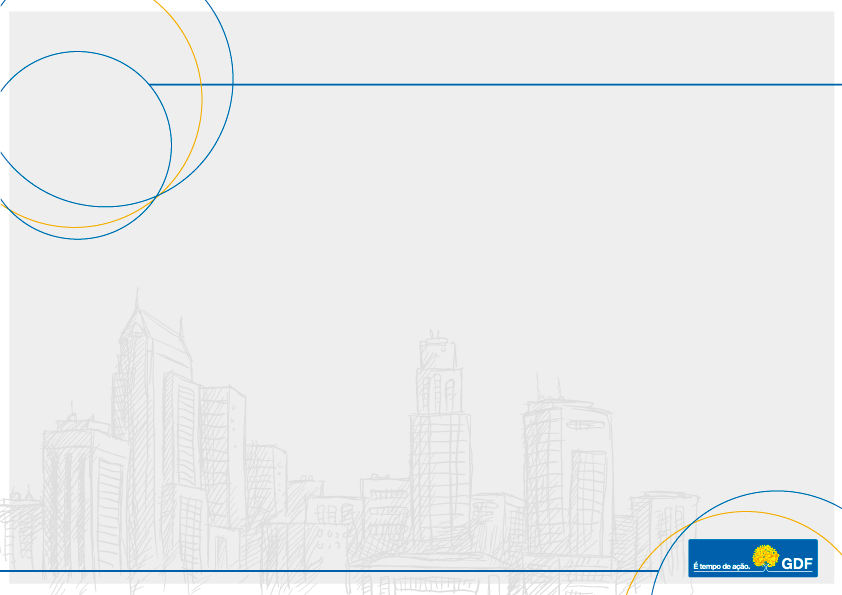 LOTEAMENTO DE ACESSO CONTROLADO 
E A LEGISLAÇÃO DO DISTRITO FEDERAL
DECRETO Nº 39.330, 12 DE SETEMBRO DE 2018
Regulamenta o controle de acesso aos loteamentos de acesso controlado, previsto no § 8º do art. 2º da Lei nº 6.766, de 19 de dezembro de 1979, nos casos que especifica
Estabelece critérios para implantação do controle de acesso nos loteamentos a serem regularizados na modalidade de loteamento de acesso controlado
Necessita de aprofundamento dos estudos e adequação legislativa
Impossibilidade de inovação
Decreto nº 39.672, de 15 de fevereiro de 2019, prorroga o prazo para manutenção e adequação do controle de acesso
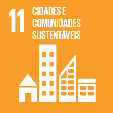 SEDUHSecretaria de Estado de Desenvolvimento Urbano e Habitação
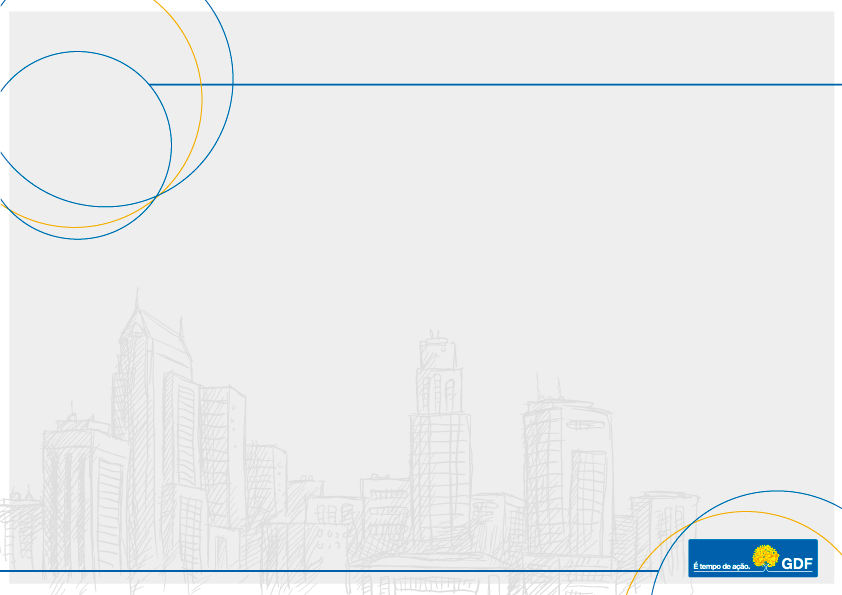 PRINCIPAIS PONTOS DEBATIDOS NA 1ª AUDIÊNCIA PÚBLICA

12/06/2019
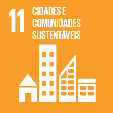 SEDUHSecretaria de Estado de Desenvolvimento Urbano e Habitação
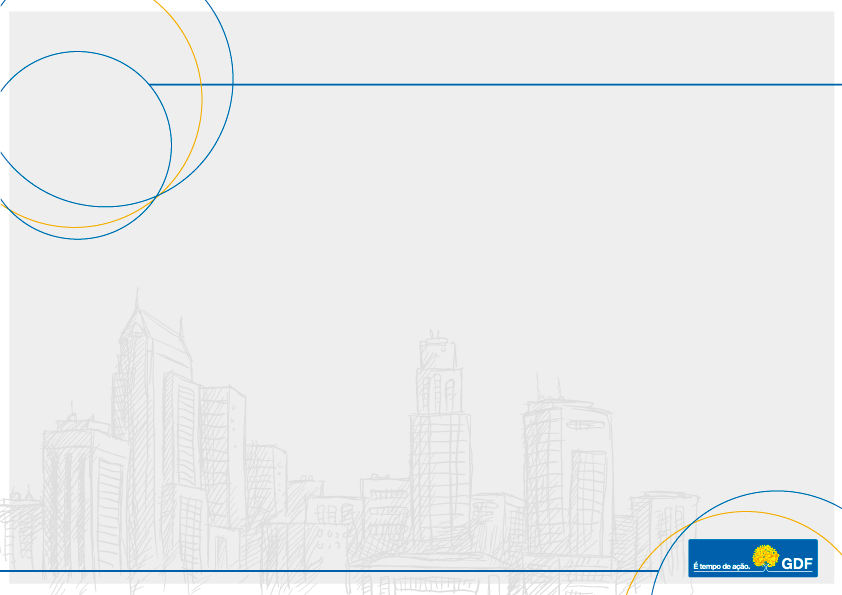 PRINCIPAIS PONTOS DEBATIDOS NA 1ª AUDIÊNCIA PÚBLICA
12/06/2019
LOTEAMENTO FECHADO X LOTEAMENTO DE ACESSO CONTROLADO

Esclarecimento: 
A legislação apresenta 3 possibilidades: 
loteamento fechado: é necessário estabelecer critérios para que não seja prejudicado o sistema viário
 loteamento de acesso controlado: é possível estabelecer critérios mais rígidos para autorizar a entrada de terceiros não residentes
condomínio de lotes: necessidade de unanimidade de todos os condôminos. 
2) Foram apresentadas as dificuldades de cada modelo e esclarecido que serão tratadas todas as formas de loteamento, e não apenas a de acesso controlado.
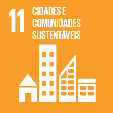 SEDUHSecretaria de Estado de Desenvolvimento Urbano e Habitação
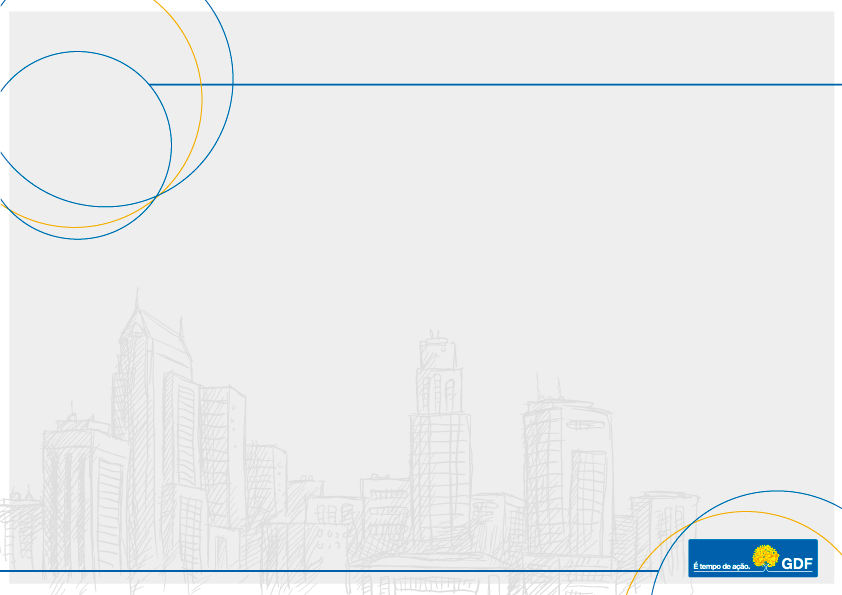 PRINCIPAIS PONTOS DEBATIDOS NA 1ª AUDIÊNCIA PÚBLICA
12/06/2019
Dificuldade para atendimento dos critérios previsto no Decreto nº 39.330/2018

Esclarecimento: 
Está sendo avaliada a possibilidade de realizar a categorização dos condomínios, buscando atender a necessidade de todos, de acordo com as respectivas especificidades
Serão realizadas visitas in loco nos condomínios em que não é possível extrair imagem aérea, a fim de permitir identificar a situação das áreas
Os parâmetros de altura de muros, bem como dimensões de guaritas, atualmente previstos no decreto, estão sendo re-analisados, por meio de estudos técnicos, a fim de verificar sua inclusão na nova proposta de Lei Complementar
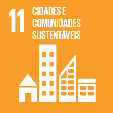 SEDUHSecretaria de Estado de Desenvolvimento Urbano e Habitação
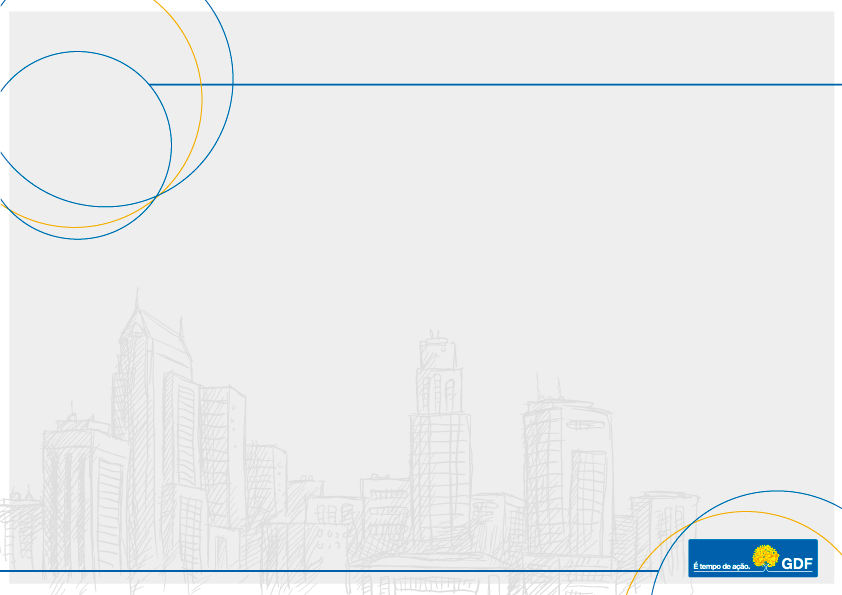 PRINCIPAIS PONTOS DEBATIDOS NA 1ª AUDIÊNCIA PÚBLICA
12/06/2019
Importância dos muros para a segurança dos moradores

Esclarecimento: 
Em relação aos loteamentos de acesso controlado, a Lei 6.766 veda o impedimento de acesso a terceiros não residentes, podendo ser devidamente identificados e cadastrados
A forma de cadastramento pode estabelecer critérios para restringir o acesso
Em São Paulo, por exemplo, em alguns condomínios, os terceiros não residentes são acompanhados por seguranças
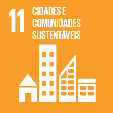 SEDUHSecretaria de Estado de Desenvolvimento Urbano e Habitação
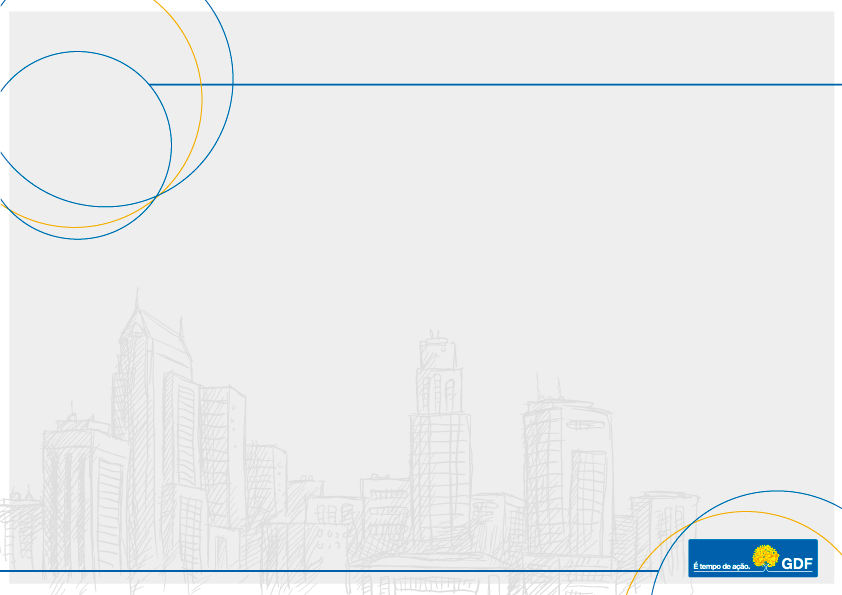 PRINCIPAIS PONTOS DEBATIDOS NA 1ª AUDIÊNCIA PÚBLICA
12/06/2019
Manutenção dos equipamentos públicos pelas associações, nos casos de fechamento dos loteamentos

Esclarecimento: 
1) No momento em que é realizada a cessão de uso dos espaços que foram doados para o Estado na regularização, e o Estado cede para uso privativo da associação, a responsabilidade pela manutenção também retorna para a associação. 
2) Estamos trabalhando nos parâmetros da cessão de uso, devendo ser tratado na lei complementar os casos de manutenção das áreas e equipamentos públicos
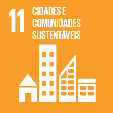 SEDUHSecretaria de Estado de Desenvolvimento Urbano e Habitação
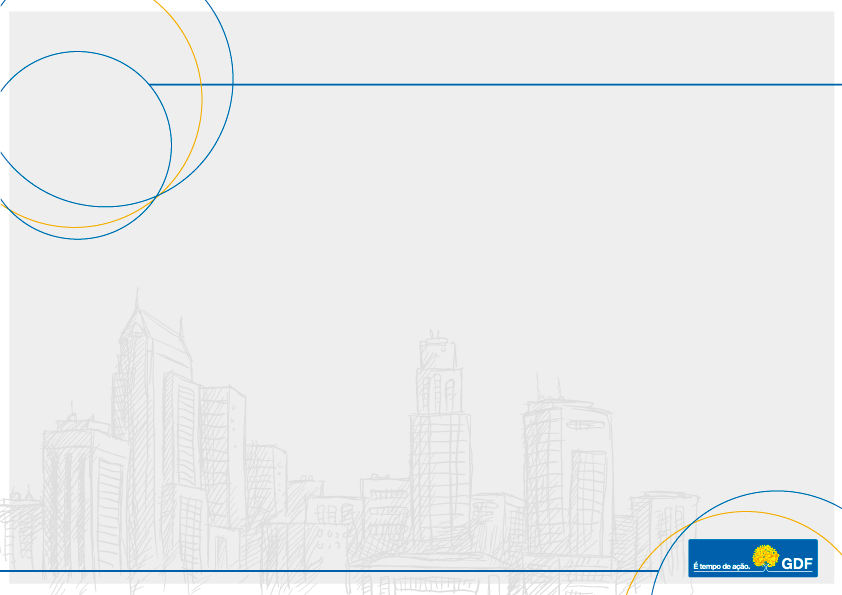 PRINCIPAIS PONTOS DEBATIDOS NA 1ª AUDIÊNCIA PÚBLICA
12/06/2019
Quem é legitimado para decidir se o loteamento será de acesso controlado ou loteamento fechado

Esclarecimento: 

A decisão por loteamento de acesso controlado ou loteamento fechado cabe à associação ou respectiva entidade representativa dos moradores
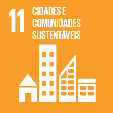 SEDUHSecretaria de Estado de Desenvolvimento Urbano e Habitação
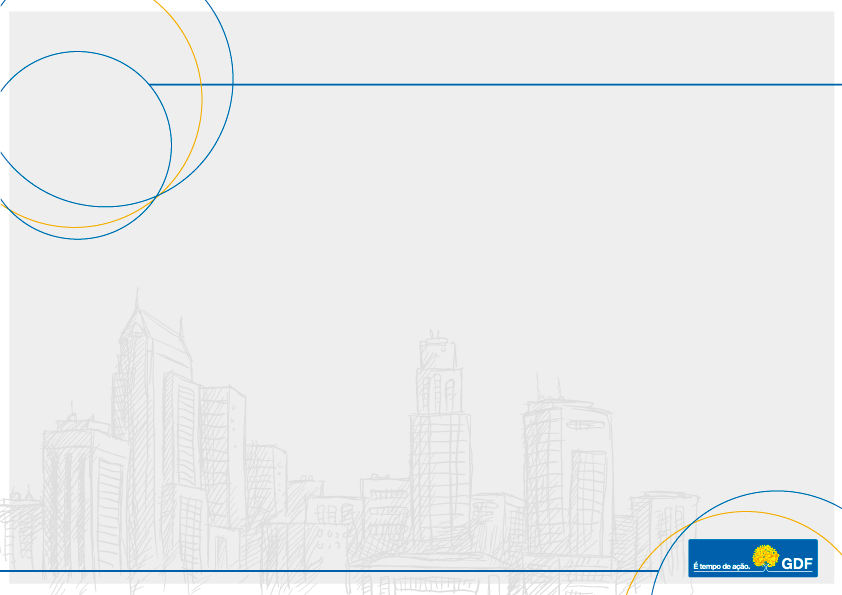 PRINCIPAIS PONTOS DEBATIDOS NA 1ª AUDIÊNCIA PÚBLICA
12/06/2019
Previsão específica para legitimar as associações, nos casos de loteamentos 

Esclarecimento: 
A norma trata de “ente” para ser genérica, com vistas a abarcar todas as figuras que possam vir a surgir, evitando-se excluir entidades que eventualmente possam se configurar como legitimadas hábeis para tanto
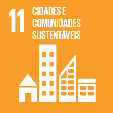 SEDUHSecretaria de Estado de Desenvolvimento Urbano e Habitação
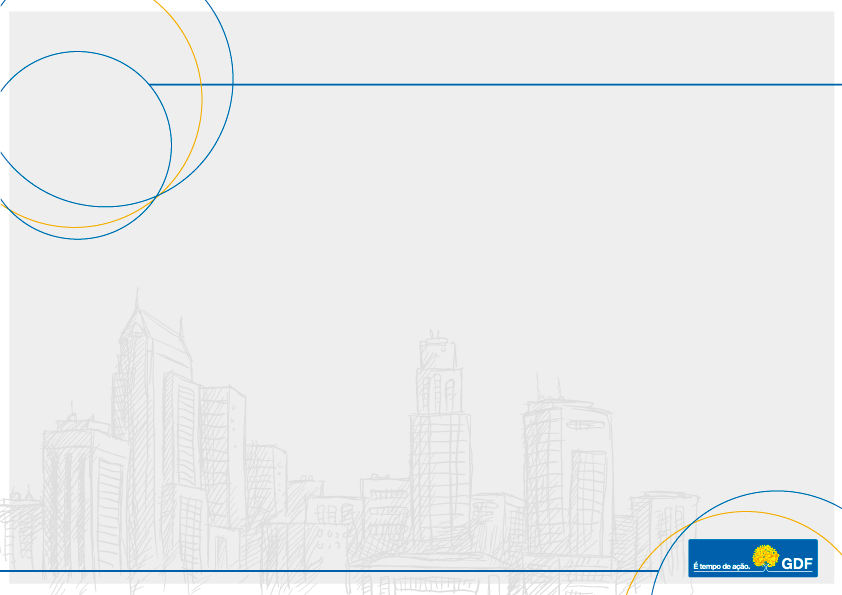 PRINCIPAIS PONTOS DEBATIDOS NA 1ª AUDIÊNCIA PÚBLICA
12/06/2019
Possibilidade de prorrogação do prazo previsto no Decreto 39.330/2018

Esclarecimento: 
Será avaliada a possibilidade de prorrogação do prazo previsto no Decreto, para garantir segurança jurídica aos moradores, até a publicação da Lei Complementar que está sendo elaborada
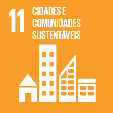 SEDUHSecretaria de Estado de Desenvolvimento Urbano e Habitação
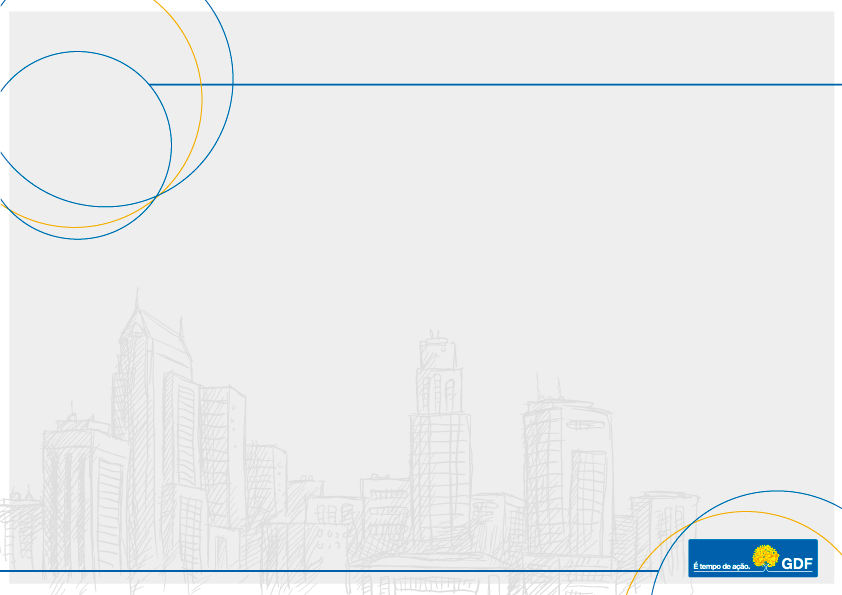 PRINCIPAIS PONTOS DEBATIDOS NA 2ª AUDIÊNCIA PÚBLICA

19/06/2019
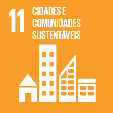 SEDUHSecretaria de Estado de Desenvolvimento Urbano e Habitação
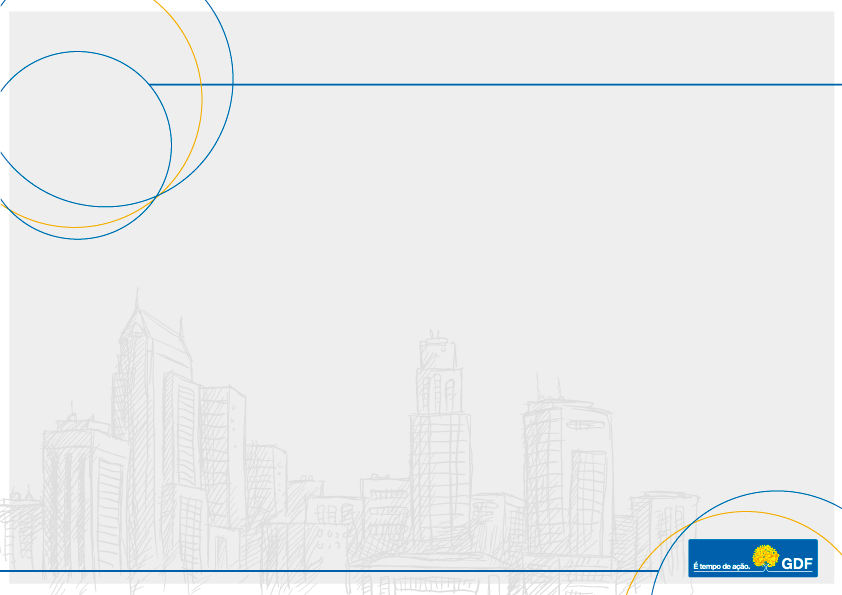 PRINCIPAIS PONTOS DEBATIDOS NA 2º AUDIÊNCIA PÚBLICA 
19/06/2019
Condomínios inseridos dentro de áreas de preservação ambiental X Tratados internacionais ratificados pelo Brasil

Esclarecimento: 
A futura norma discutida observará todas as diretrizes dos tratados internacionais ratificados pelo Brasil. Ademais, a regularização dos muros e guaritas, sejam de loteamentos fechados, de loteamentos com acesso controlado ou condomínio de lotes só serão efetivadas observadas as normas ambientais vigentes.
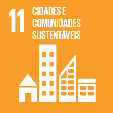 SEDUHSecretaria de Estado de Desenvolvimento Urbano e Habitação
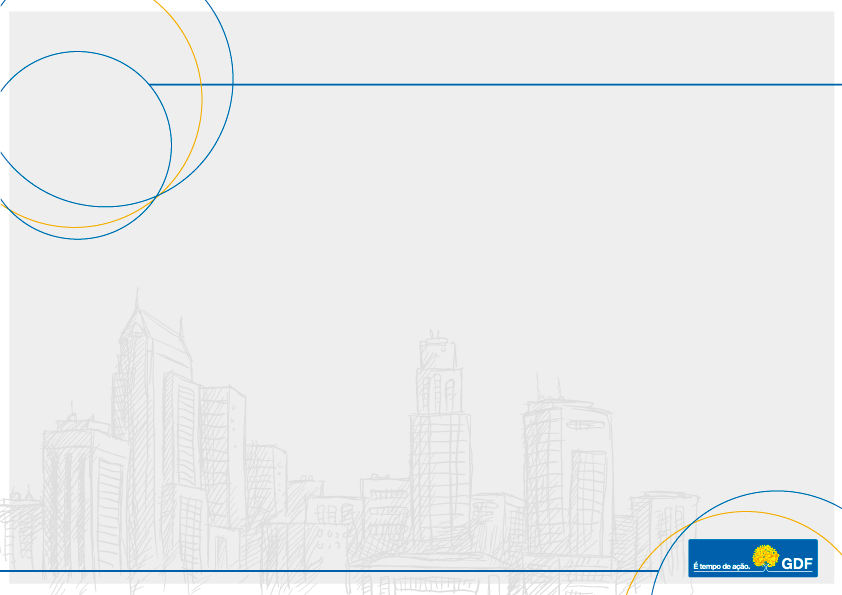 PRINCIPAIS PONTOS DEBATIDOS NA 2º AUDIÊNCIA PÚBLICA 
19/06/2019
Os motivos que levaram à declaração de inconstitucionalidade das normas anteriores que regulamentavam o tema estão sendo observados na elaboração da novel normativa?

Esclarecimento: 
Todos os acórdãos dos julgamentos que declararam a inconstitucionalidade das normas anteriores foram devidamente analisados e levados em consideração. Justamente por isso, o tema está sendo elaborado por meio de Lei Complementar, com a realização de estudos técnicos e audiências públicas, pontos que foram utilizados como fundamento para as declarações de inconstitucionalidade anteriores.
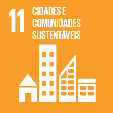 SEDUHSecretaria de Estado de Desenvolvimento Urbano e Habitação
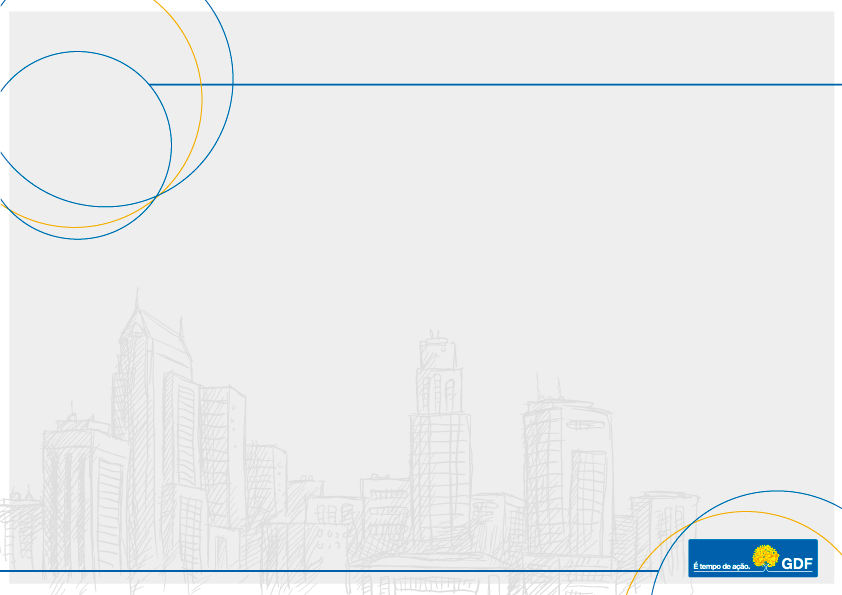 PRINCIPAIS PONTOS DEBATIDOS NA 2º AUDIÊNCIA PÚBLICA 
19/06/2019
Direito de locomoção X Controle de acesso

Esclarecimento: 
O direito de locomoção, conhecido como direito de ir e vir, está previsto no art. 5º, inciso XV, CF, no rol dos direitos fundamentais. Por sua vez, a previsão legal de controle de acesso aos loteamentos está insitamente relacionada ao direito de propriedade, também previsto como direito fundamental. Assim, por não existirem direitos fundamentais absolutos, pode ocorrer, observadas as normas de regência, a restrição de acesso a loteamentos ou condomínios, desde que obedecidos os parâmetros legais estabelecidos pelas normas de regência.
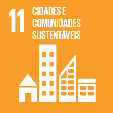 SEDUHSecretaria de Estado de Desenvolvimento Urbano e Habitação
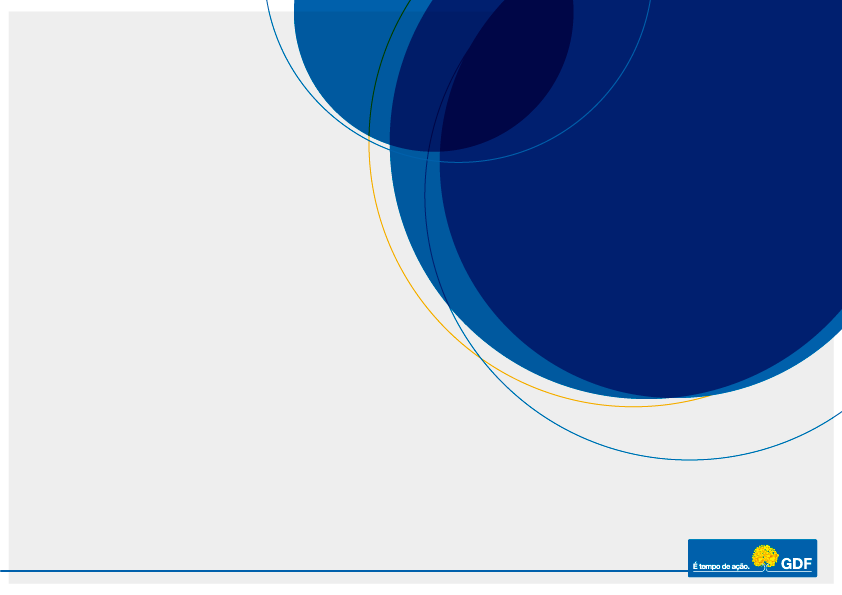 OBRIGADO
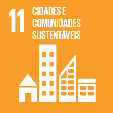